Table 10 Details of BY Dra-type systems from CCD 4. The error on the last decimal place is given in brackets. ...
Mon Not R Astron Soc, Volume 358, Issue 3, April 2005, Pages 795–812, https://doi.org/10.1111/j.1365-2966.2005.08751.x
The content of this slide may be subject to copyright: please see the slide notes for details.
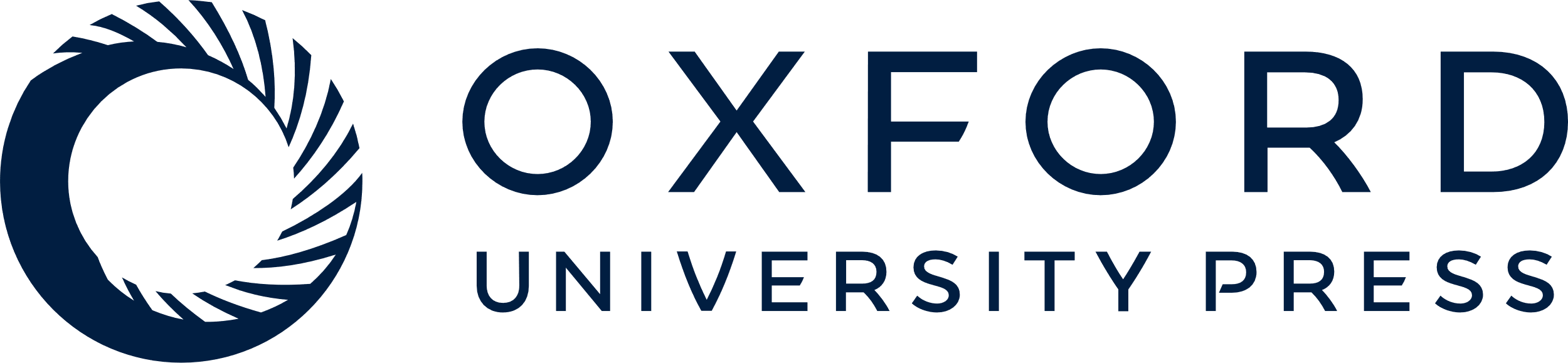 [Speaker Notes: Table 10 Details of BY Dra-type systems from CCD 4. The error on the last decimal place is given in brackets. Superscript C indicates close bright companion. Column 1 lists the star's original ID numbers in brackets.


Unless provided in the caption above, the following copyright applies to the content of this slide: © 2005 RAS]